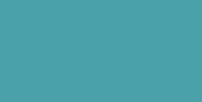 Faculty-Student Diversity, Equity and Inclusion Task Force Update
Yewande Alabi
8/31/20
Task Force Goal
Create a list of recommendations that clearly enuinciates a common set of diversity, equity and inclusion practices across graduate programs
2
Faculty-Student Diversity, Equity and Inclusion Task Force Update
#1 Training
Require all faculty who have a basic science PhD student in their lab to take the DEI Champion’s training and take at least one additional training per year thereafter
Require incoming first year students to participate in the Restorative Justice Circle and take GRAD 202 in their first year
Restorative Justice Circles and conversations about equity, inclusion, and identity will be incorporated into 3rd year reorientation
3
Faculty-Student Diversity, Equity and Inclusion Task Force Update
[Speaker Notes: Champions training: includes education on implicit biases and microaggressions, coaching in skills related to addressing these issues, and training in how to apply thoughtful, active listening and empathy to support a more diverse, equitable, and inclusive environment
Restorative Justice Circles (“Circles”) provide an opportunity for community members to come together to address harmful behavior in a process that explores harms and needs, obligations, and necessary engagement
Grad 202: This introductory course provides the historical background of systemic racism in scientific research. It explores the relationship between notions of race and science and how scientific research has been informed by and perpetuates anti-Black racism. This course also examines the impact of bias and a lack of diversity in science and ways in which to address these deficiencies. Students will learn the principles of social justice-oriented scientific research and its potential. 
Before I begin move on, I do not know the content of these specific trainings will be. How effective will they be?
What about faculty with postdocs, techs, Staff specialists etc.]
#2 Celebrate Diversity on Campus
Add named speaker slots for BIPOC and LGBTQ speakers annually
Add at least one slot per year for a speaker who is conducting academic research on racism in society to the seminar series associated with each graduate program
Help to facilitate seminars from UCSF faculty and outside of UCSF who are conducting research on racism in science and in our society
4
Faculty-Student Diversity, Equity and Inclusion Task Force Update
#3 Faculty Code of Conduct and Accountability
Develop a Faculty Code of Conduct, to be adopted by all basic science PhD programs 
articulate expectations for faculty conduct 
describe faculty mentor training requirements
specify consequences for non-compliance 
Post policy on graduate program websites and require faculty to attest to the policy annually
5
Faculty-Student Diversity, Equity and Inclusion Task Force Update
#3 Faculty Code of Conduct and Accountability
Any faculty found to be non-compliant, which automatically includes faculty in violation of Title VII and Title IX will be removed from the program immediately.
Students currently in the lab may be allowed to continue but the faculty member will not be allowed to take any new students or participate in other program activities
6
Faculty-Student Diversity, Equity and Inclusion Task Force Update
[Speaker Notes: Title VII prohibits employment discrimination based on race, color, religion, sex and national origin. 
Title IX of the Education Amendments Act of 1972 is a federal law that states: "No person in the United States shall, on the basis of sex, be excluded from participation in, be denied the benefits of, or be subjected to discrimination under any education program or activity receiving Federal financial assistance]
#3 Faculty Code of Conduct and Accountability
All programs will develop and post their intervention strategies to deal with student/faculty issues, so that students will know who to contact for help as soon as an issue arises, and faculty will have a well-defined process to follow.
7
Faculty-Student Diversity, Equity and Inclusion Task Force Update
[Speaker Notes: Title VII prohibits employment discrimination based on race, color, religion, sex and national origin. 
Title IX of the Education Amendments Act of 1972 is a federal law that states: "No person in the United States shall, on the basis of sex, be excluded from participation in, be denied the benefits of, or be subjected to discrimination under any education program or activity receiving Federal financial assistance]
#4 Promote Equity and Inclusion in Programs
Evaluate program admissions processes to advise on best practices for reviewing applications from BIPOC applicants
Implement changes to improve outreach, recruitment and retention of BIPOC applicants 
Conduct an annual climate survey of students and distribute results to faculty, students, and administrators
Coordinate a Task Force to follow up in one year to assess the implementation of these plans
8
Faculty-Student Diversity, Equity and Inclusion Task Force Update
[Speaker Notes: 2: outreach at uc and csu, minority serving institutions, ABRCMS, NSBE and SACNAS
4: to ensure longevity and make sure practices are implemented]
These changes should be spearheaded by faculty and administrators with input from students but students should not be expected to take on the responsibility of making sure they happen, especially without being financially compensated
9
Faculty-Student Diversity, Equity and Inclusion Task Force Update
Conclusion
I want to emphasize that many of these initiatives and ideas aren’t new
I also want to emphasize the work that D’Anne Duncan is doing
The work is just getting started
10
Faculty-Student Diversity, Equity and Inclusion Task Force Update